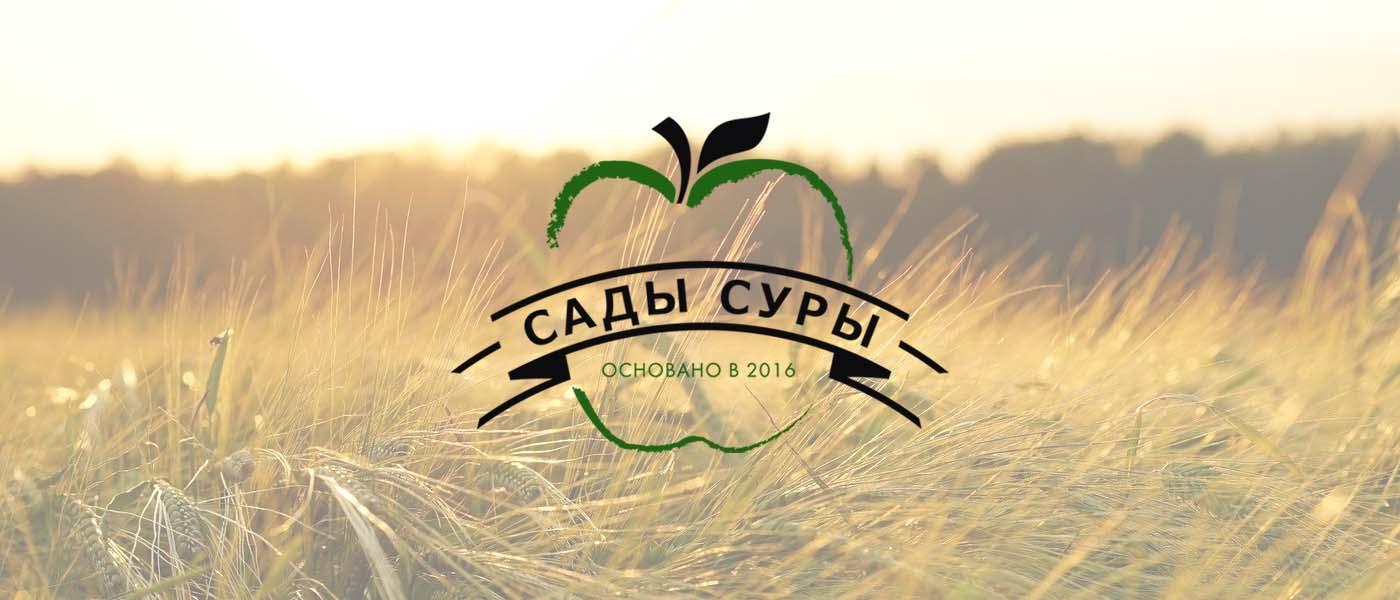 г. Пенза
13.08.2020
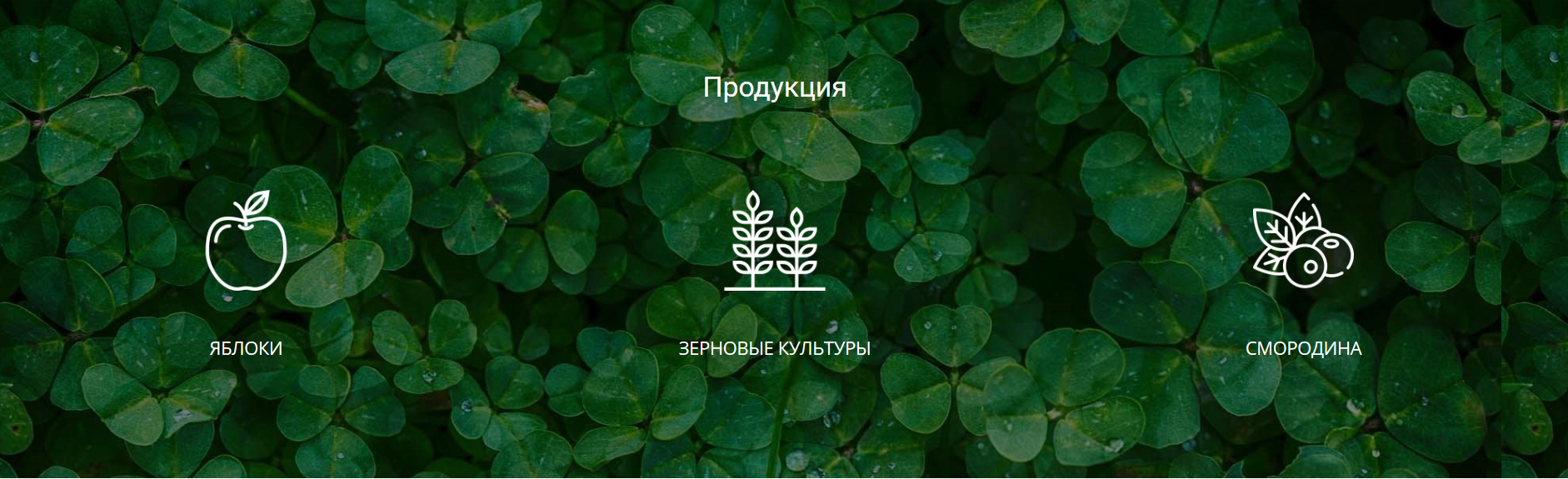 ОБЩАЯ ИНФОРМАЦИЯ
Сады Суры - компания, организованная в 2016 году для яблоневого садоводства.
Проект реализуется на территории Бессоновского района Пензенской области.
Основное направление производство яблок и ягодных культур.
Осуществлена закладка яблоневого сада на площади               более 150 ГА.
Площадь закладки черной смородины более 20 ГА.
ЯБЛОКИ
новый урожай с15 августа 2020 года
Богатырь
Лигол
Ветеран
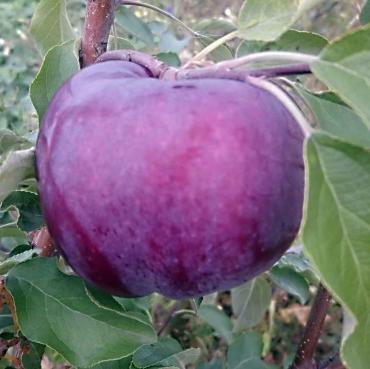 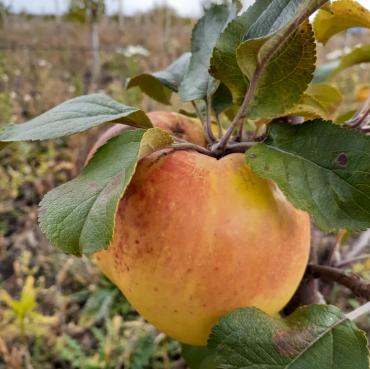 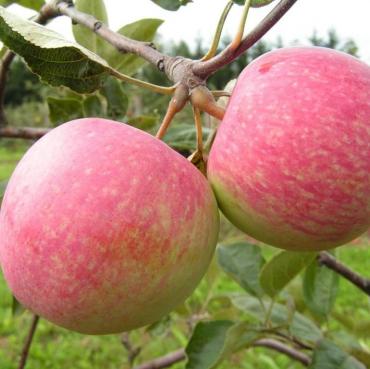 Веньяминовское
Беркутовское
Жигулевское
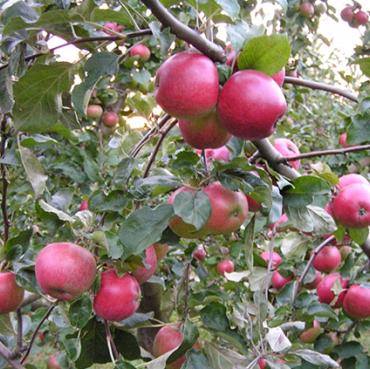 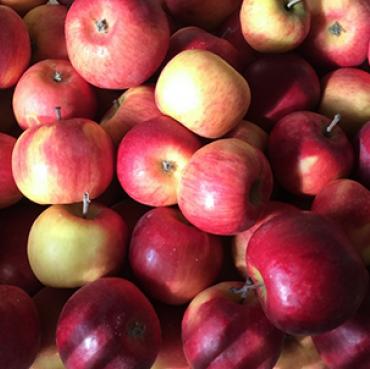 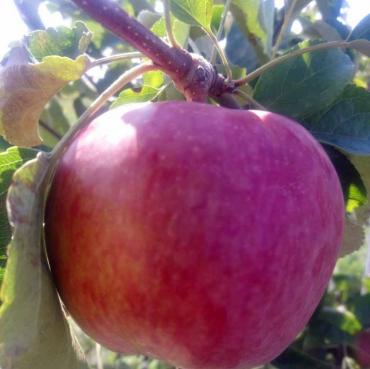 ЯБЛОКИ
новый урожай с15 августа 2020 года
Рождественское
Кутузовец
Черная смородина
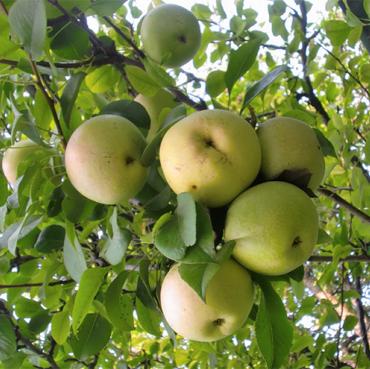 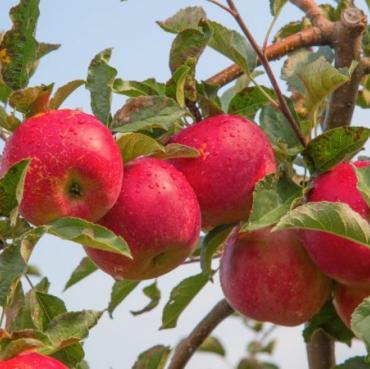 20 + сортов яблок в хозяйстве
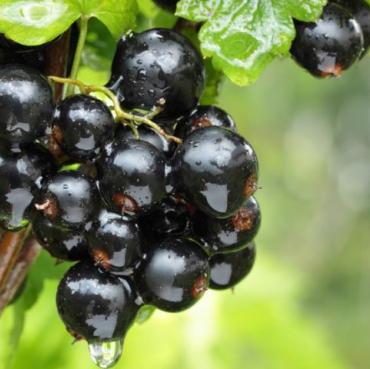 система мелиорации
Солнышко
Антоновка
Хани Крисп
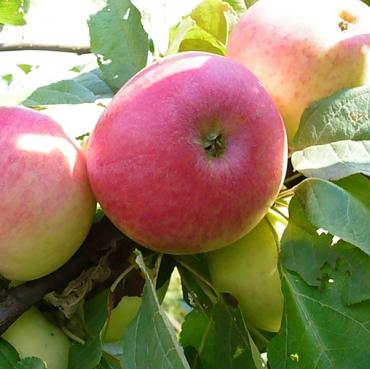 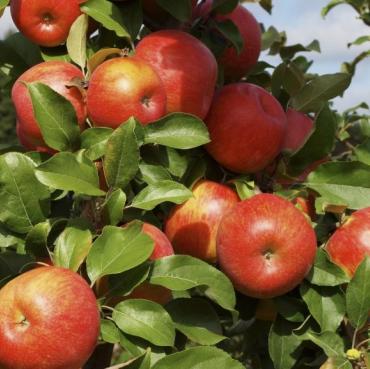 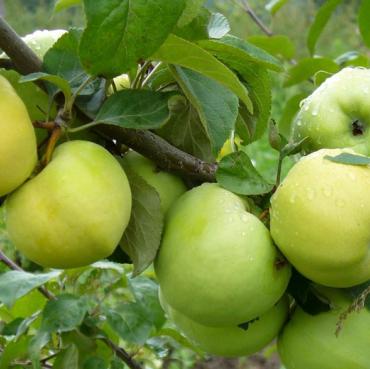 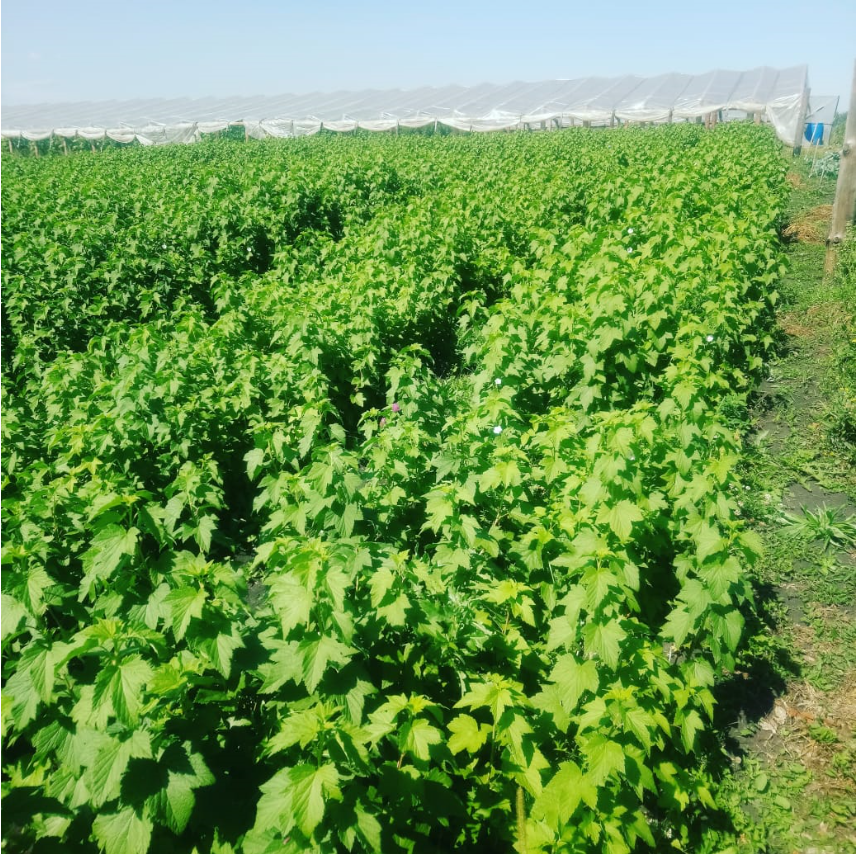 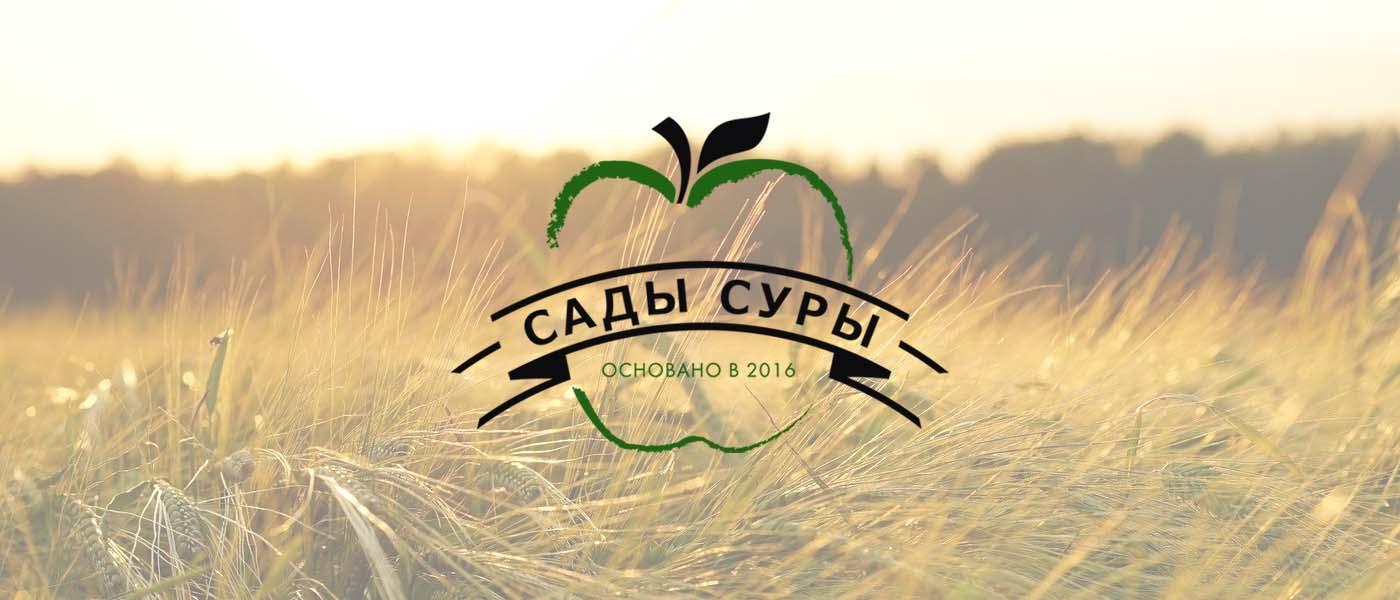 Общество с ограниченной ответственностью «Сады Суры»

ОГРН 1165835061556
 ИНН/КПП 5835118280/583501001

г. Пенза, 440066, ул. Рахманинова, дом 1
г. Москва, 129129, 2-я Мытищинская ул., д. 2, стр. 2

Шемин Сергей Александрович, управляющий, +7 (965) 636-71-64

www.sadsura.ru
sadsura@inbox.ru